Cheviot
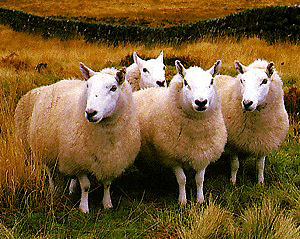 Columbia
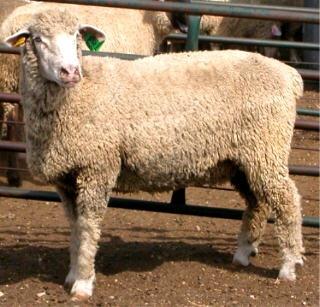 Dorset
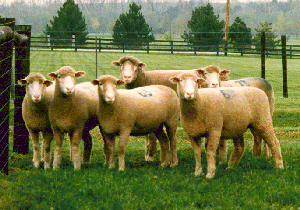 Hampshire
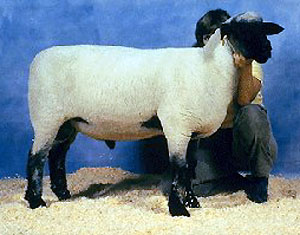 Montadale
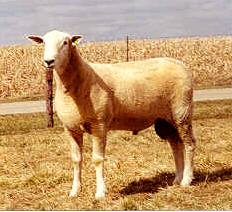 Merino
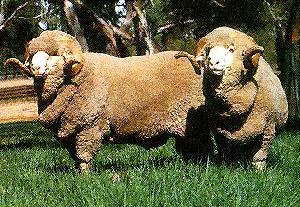 Jacob
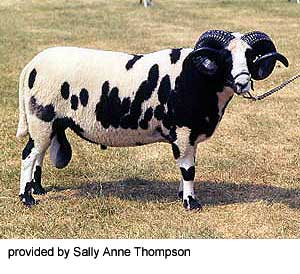 Rambouillet
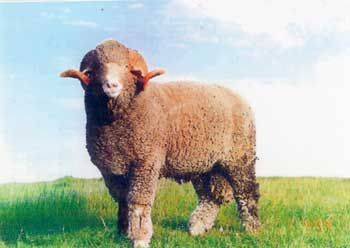 Southdown
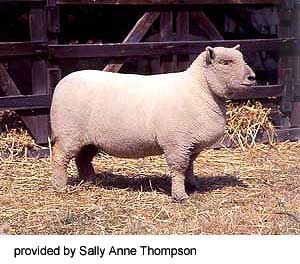 Suffolk
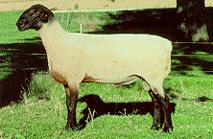